Čas na školu?
Vstúpte teda k nám a cíťte sa tu ako doma.
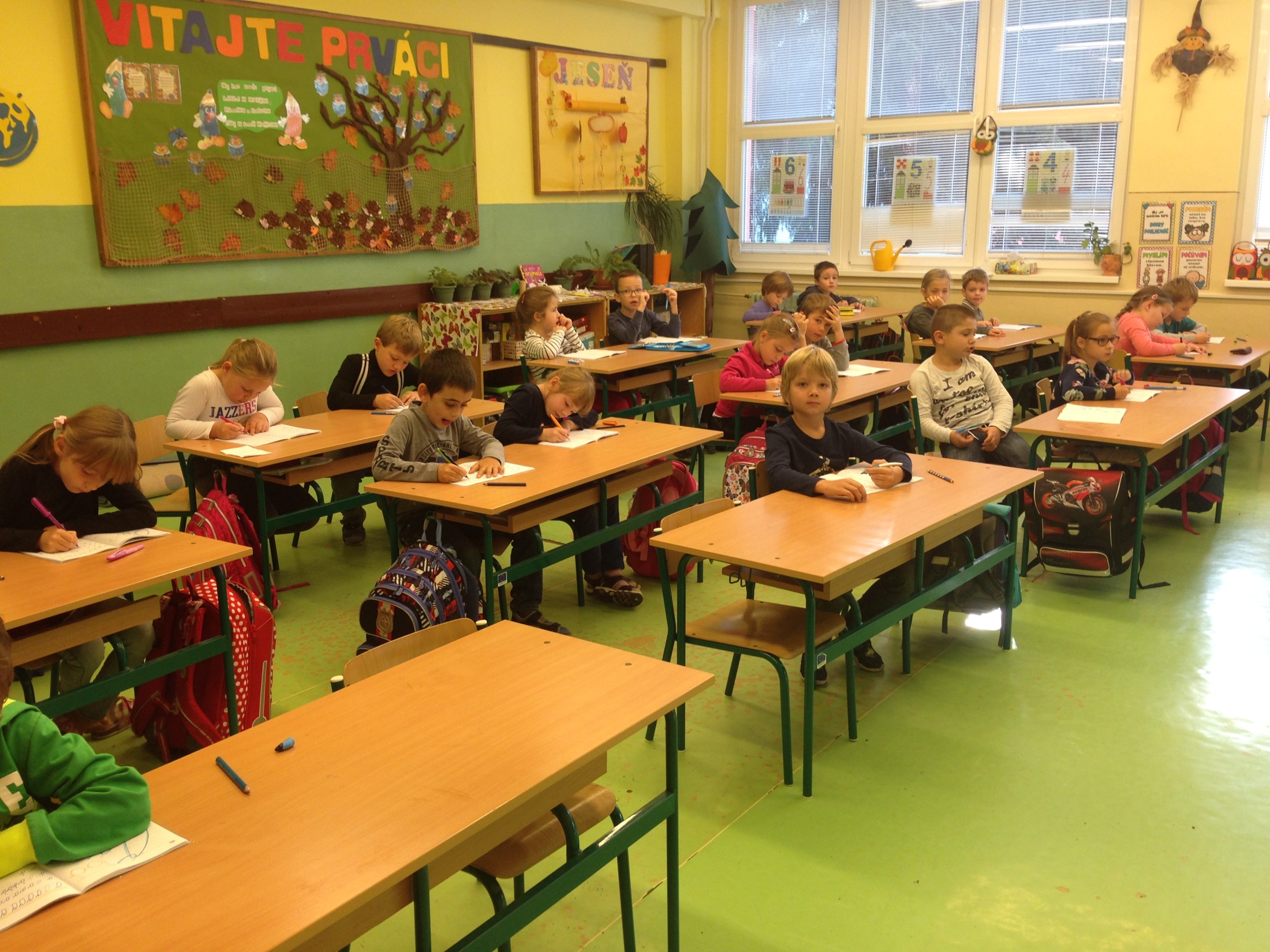 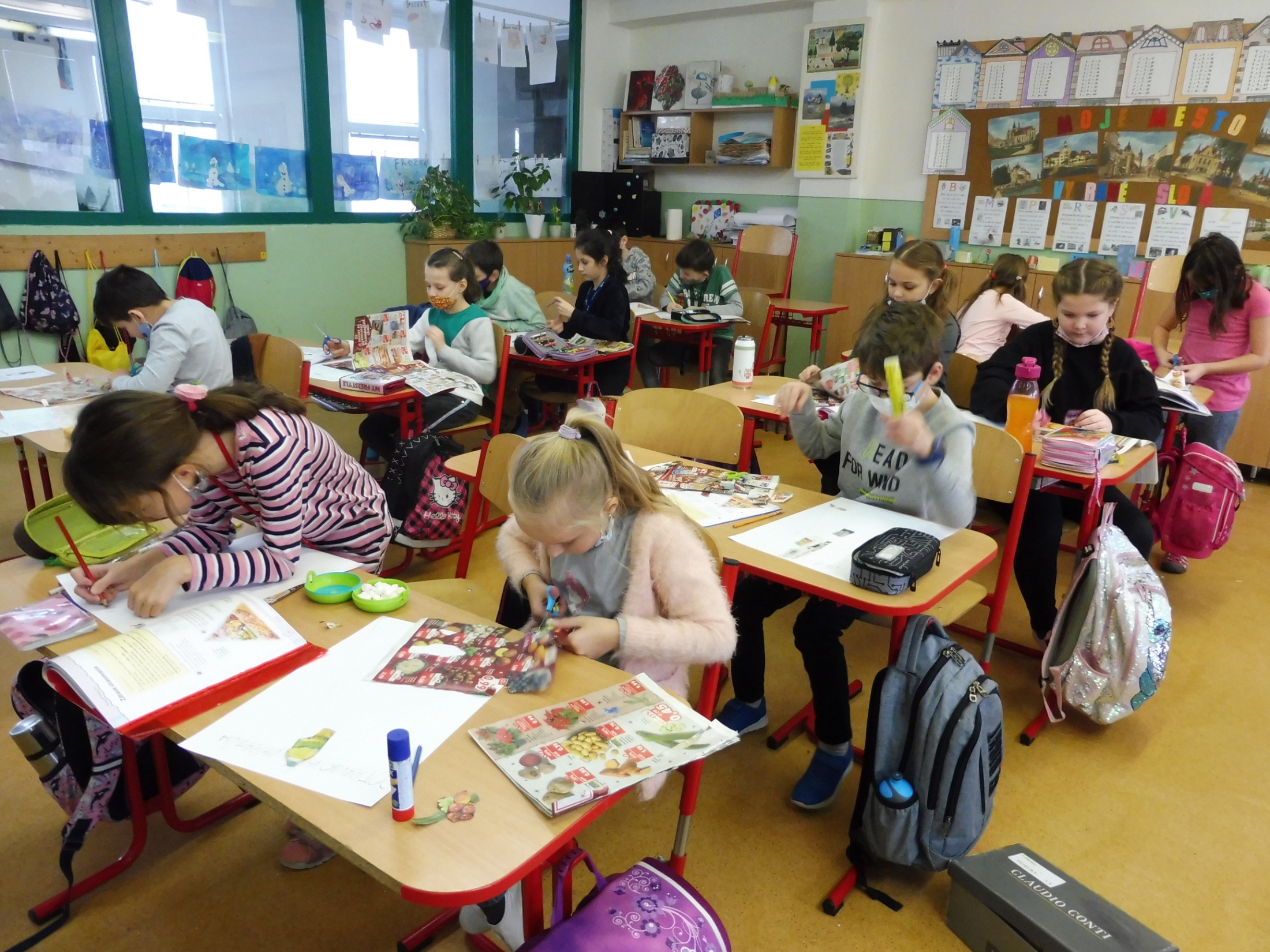 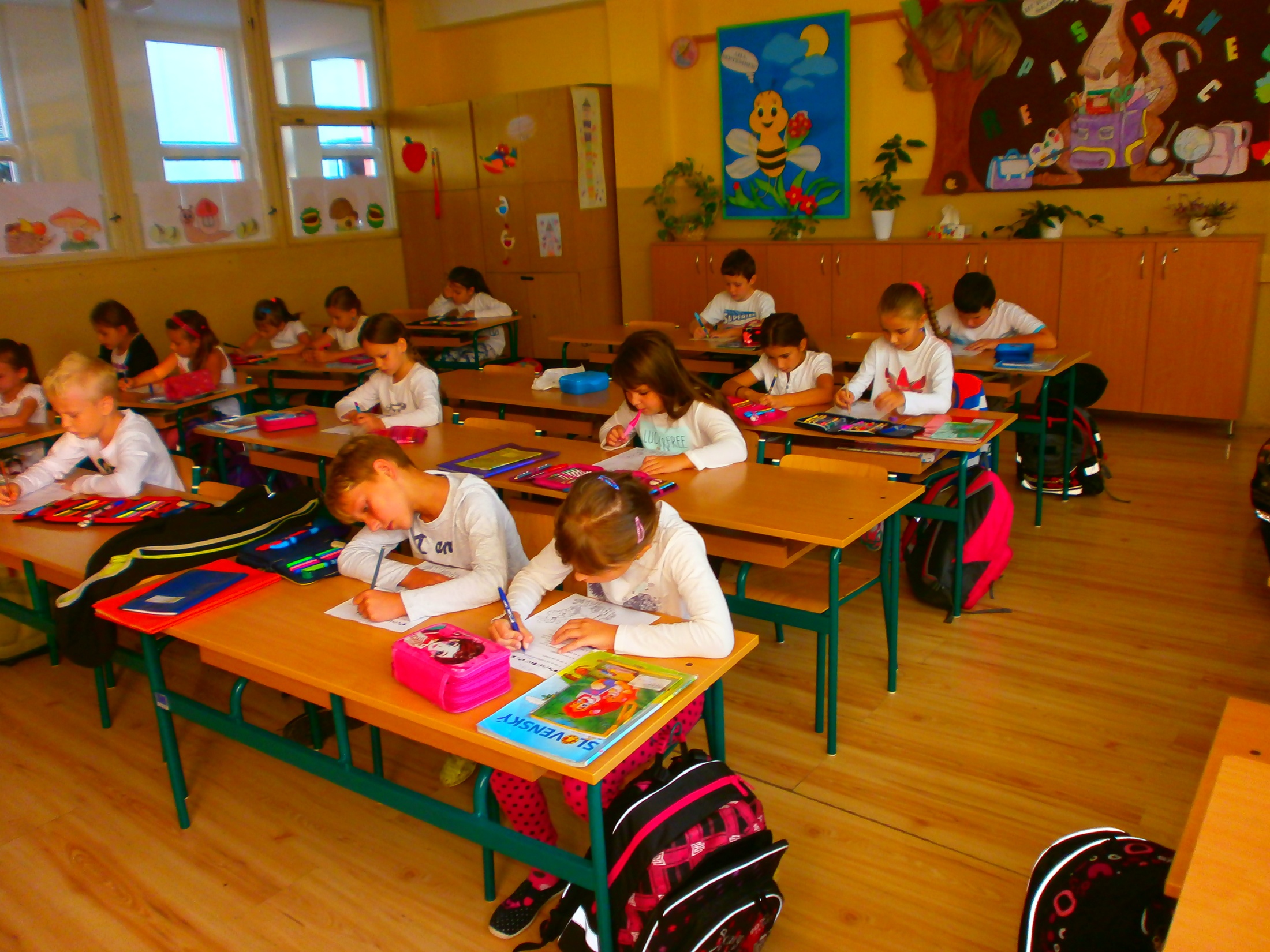 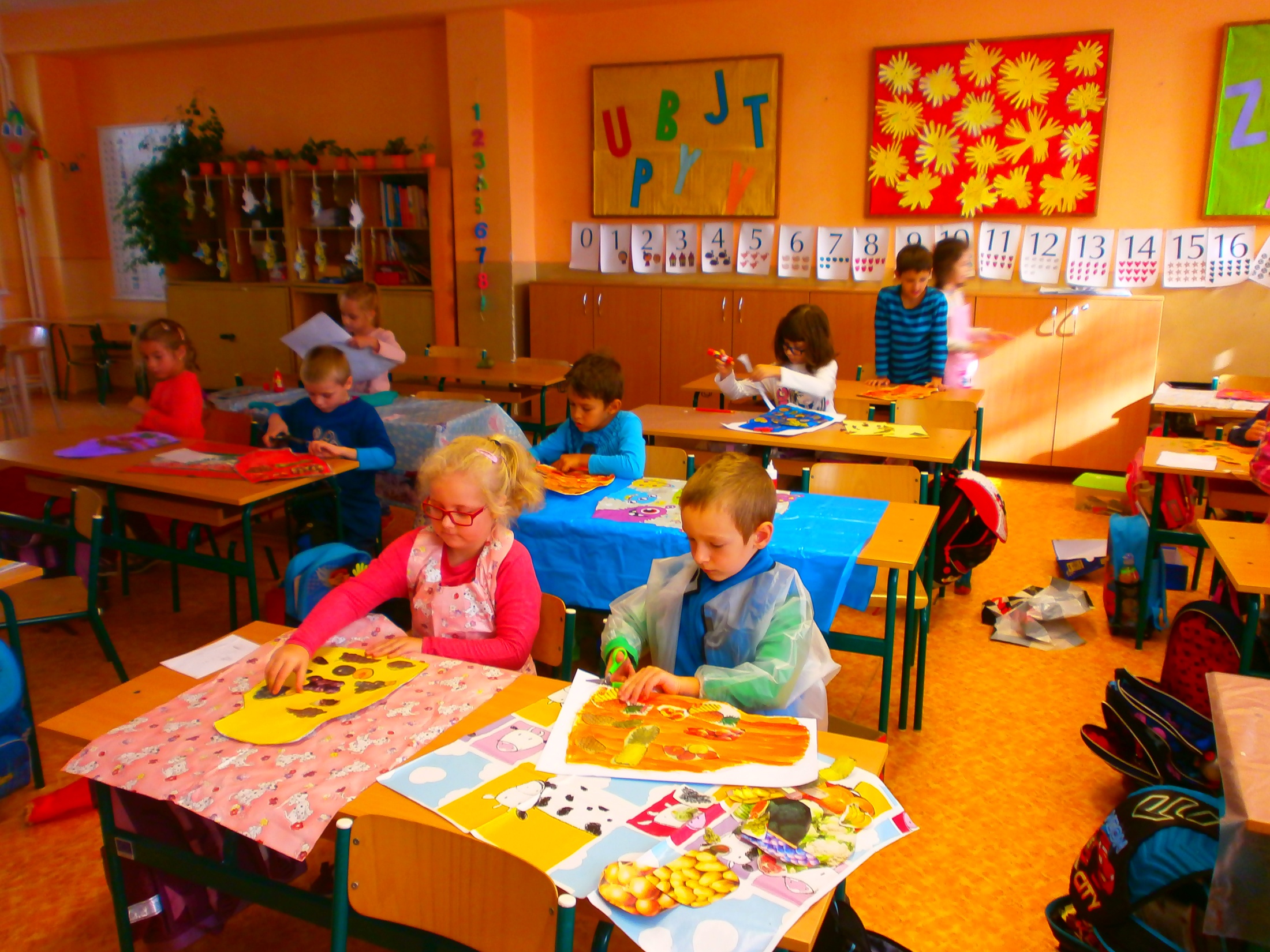 pssssst, už zvonilo!
Po dlhom sedení je dobré trochu sa rozhýbať...
...aj nadýchať sa čerstvého vzduchu.
No a keď máte trochu voľna, nezaškodí si niečo prečítať. Veď nikto učený z neba nespadol!
Dnes potrebuje počítač snáď každý, tak sa naučme ako s ním pracovať.
A ak máme náhodou voľnú hodinu, máme si kde oddýchnuť.
Konverzovať v angličtine sa ozaj oplatí.
Po toľkom učení človek vyhladne.
Dobrú chuť!
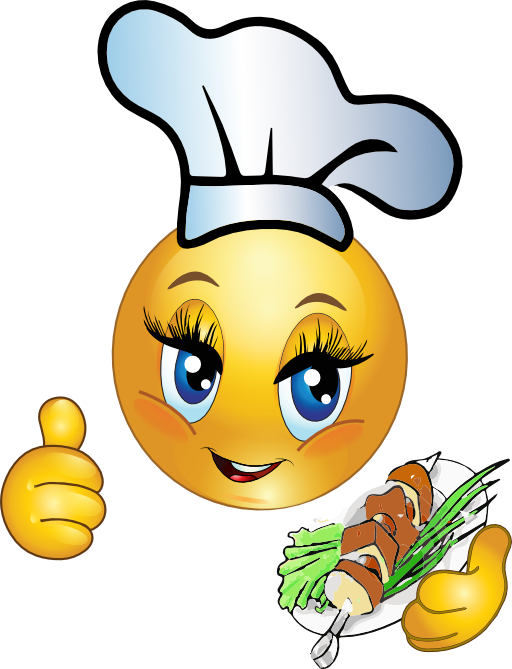 Po obedňajšej sieste je opäť chvíľa na pohyb. Vo vode...
...alebo na dvore.
A cestou zo školy sa nezabudnite staviť v knižnici. Malí, veľkí, ba aj dospelí, každý si vyberie!
Deň s nami:
6:00 ŠKD
8:00 – 13:30 Vyučovanie
11:30 – 14:00 Obed
11:40 – 17:00 ŠKD
14:00 – 16:00 Krúžková činnosť
Dúfame, že ste sa u nás cítili výborne a tešíme sa na ďalšie osobné stretnutia.